CREO ADVANCED ASSEMBLY (AAX)
Capabilities to facilitate and support concurrent design and development
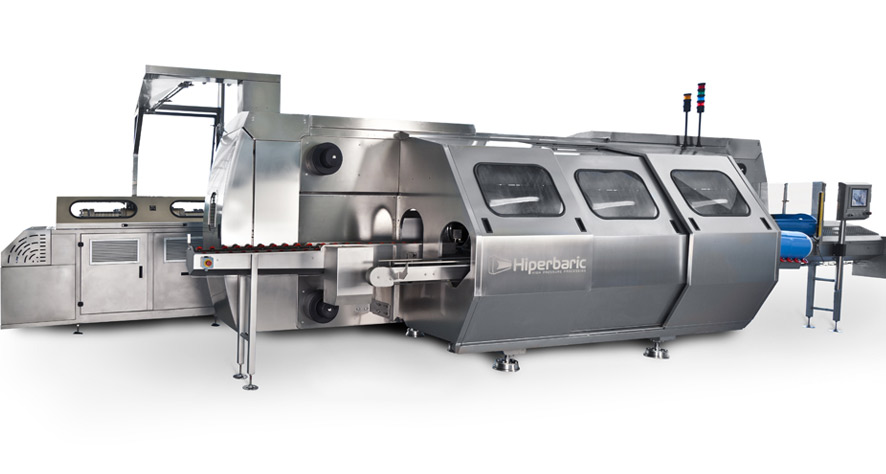 Who Needs It?
All customers that requires top-down design tools to capture design intent and manage the concurrent design process
Business Value
Reduce time-to-market
Reduce product development cost 
Improve product quality and innovation
Process Improvement
Concurrent design using top-down design 
Data sharing and distribution 
Reference control
Change propagation
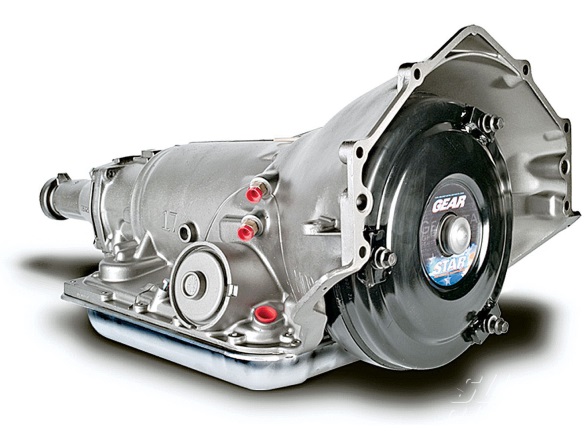 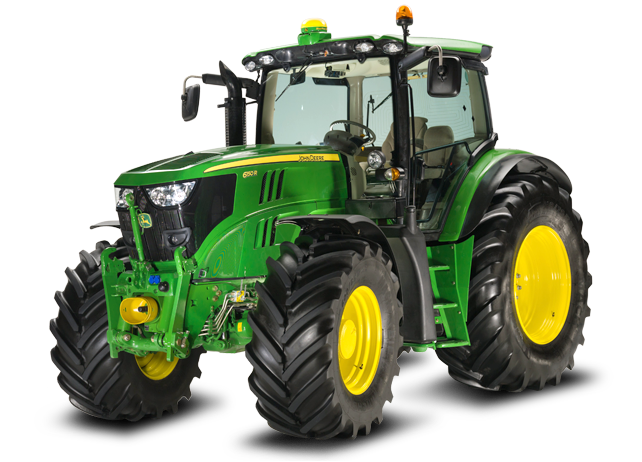 Technology/ Capability
Define and manage design intent 
Securely share and communicate design criteria
Establish and enforce design best practices
Implement predictable change